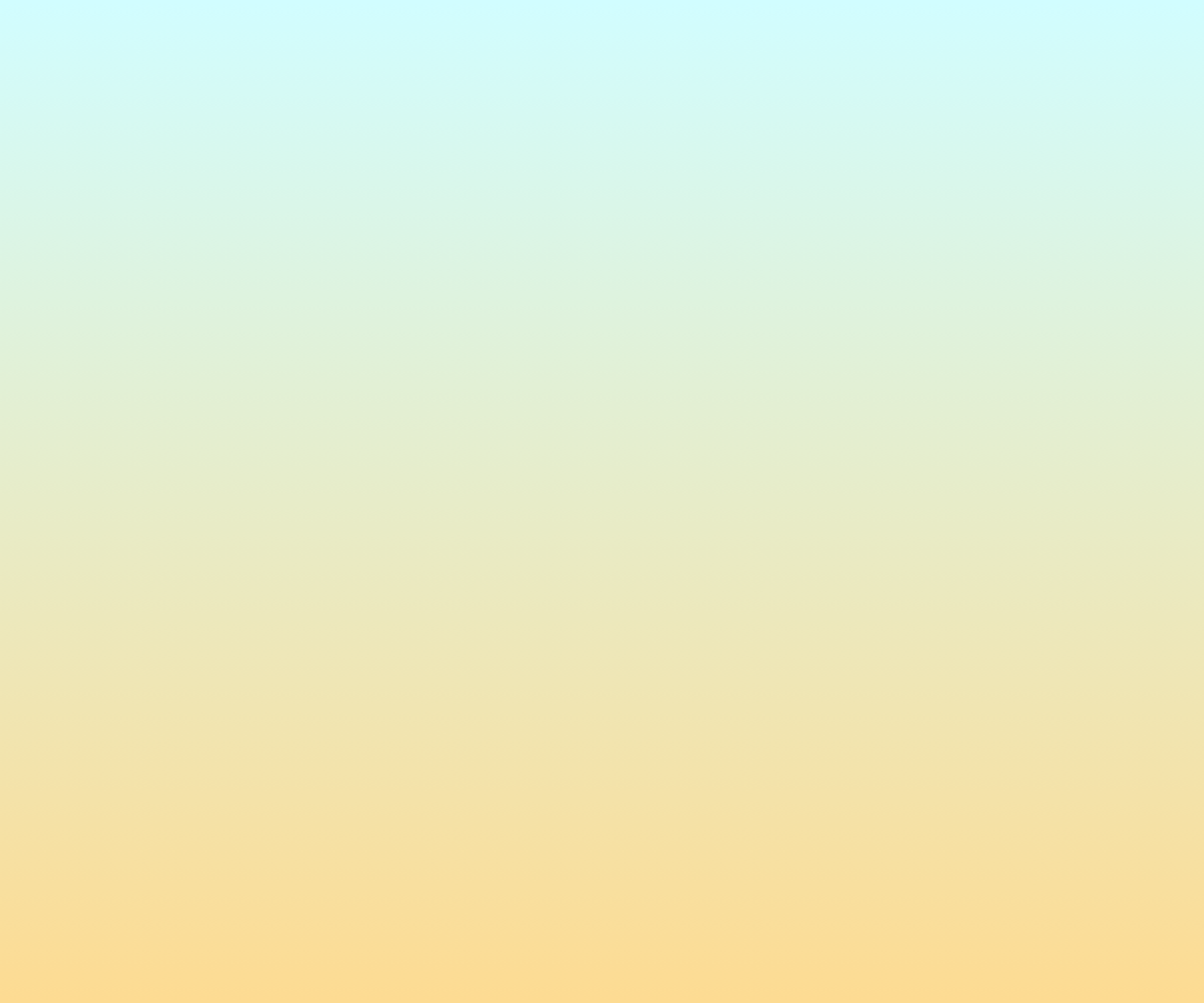 UC Irvine CNI Student Engagement Fellow Projects and Successes Samer Khan, MPH, 2018 – 2019 UCI CNI Student Engagement Fellow
Mission
Cool Campus Challenge 2.0
Figure 2. CNI & Offset Projects Infographic
As the Carbon Neutrality Initiative (CNI) Student Engagement Fellow for UC Irvine (UCI) this past year, my goal was to engage students, staff, and faculty at UCI in the Cool Campus Challenge (CCC) 2.0 and other campus-wide projects to raise awareness about the CNI. I utilized online platforms, built networks with different campus organizations and departments, and helped coordinate outreach events.
UCI Dining was a significant source of support during the CCC since I was could conduct outreach and promote the CCC at their events in campus dining halls and food courts. UCI Dining’s efforts to reduce food waste and educate students about sustainable eating practices also aligned with CCC pledges thus facilitating students’ participation in the Challenge. DFA organized and released campus-wide communications to promote the CCC and supported outreach events.  The Office of Campus Organizations shared CCC promotional materials with registered student organizations. Lastly, ASUCI organized events for Earth Week at which we could promote the CCC. UCI students, staff, and faculty with impressive involvement in the CCC were awarded at the CCC Champions Celebration. Results can be found in Figure 4.
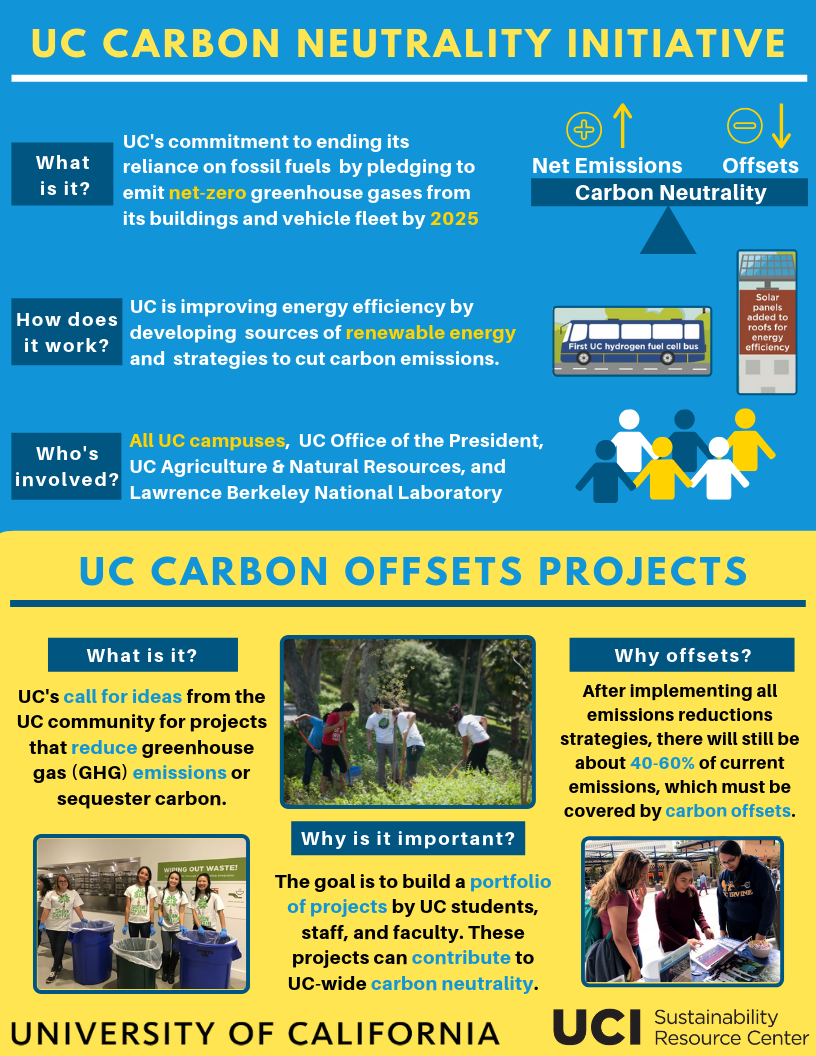 Partnerships
The Sustainability Resource Center (SRC) provided connections to other departments and organizations at UCI. Tyler Valdes, SRC Program Coordinator, and Carrie Metzgar, Sustainability & Planning Analyst, guided me in navigating the administrative and student networks on campus. Partnerships were developed with UCI Hospitality & Dining Services, the Division of Finance and Administration (DFA), the Associated Students of UCI (ASUCI), Office of Campus Organizations, and other student-led campus organizations.
Figure 4. UCI CCC 2.0 Results
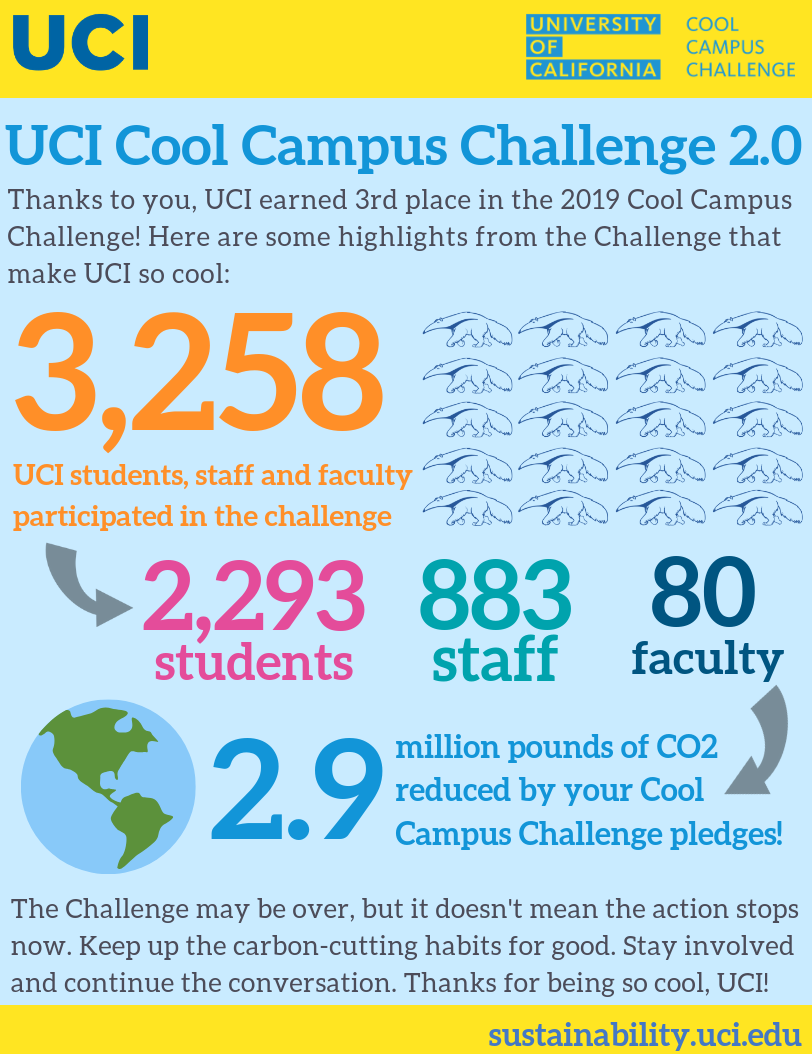 Figure 3.Transportation Research Findings
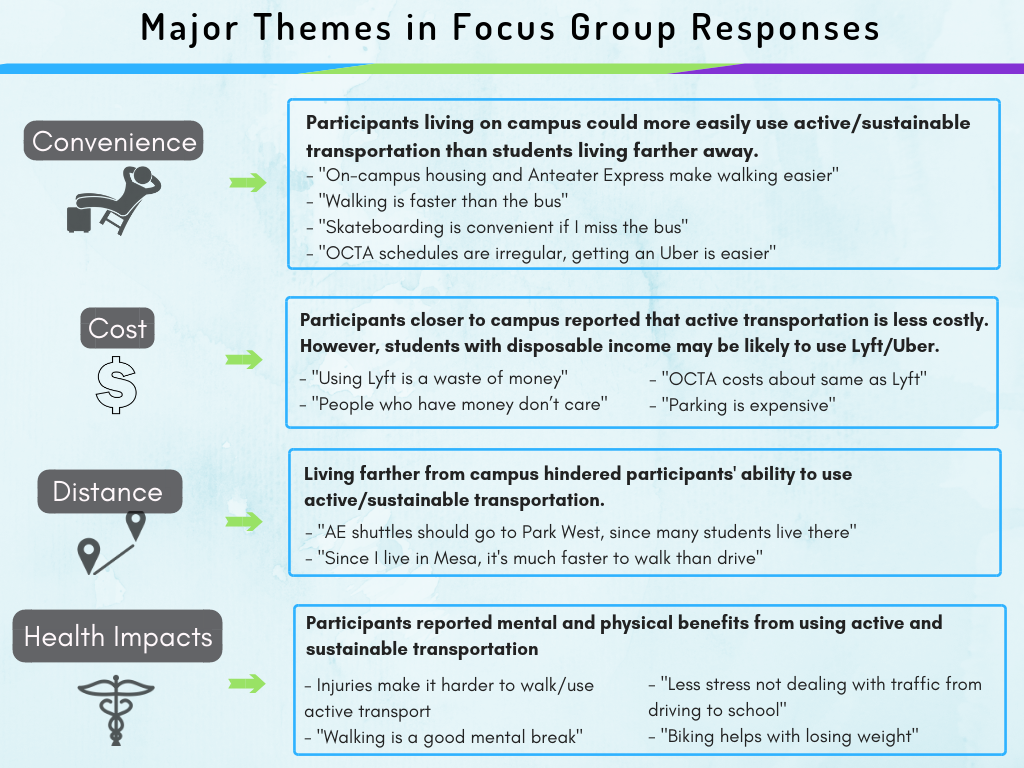 Figure 1. CCC Promotional Flyer & Events
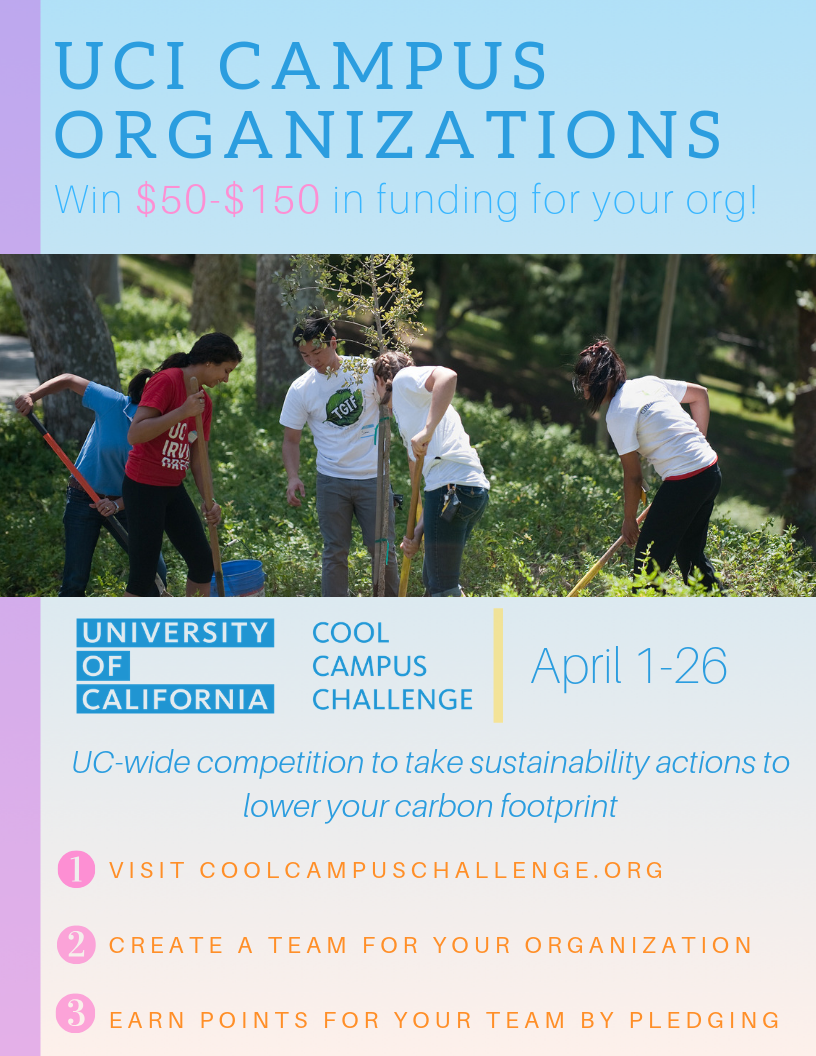 Educational Outreach
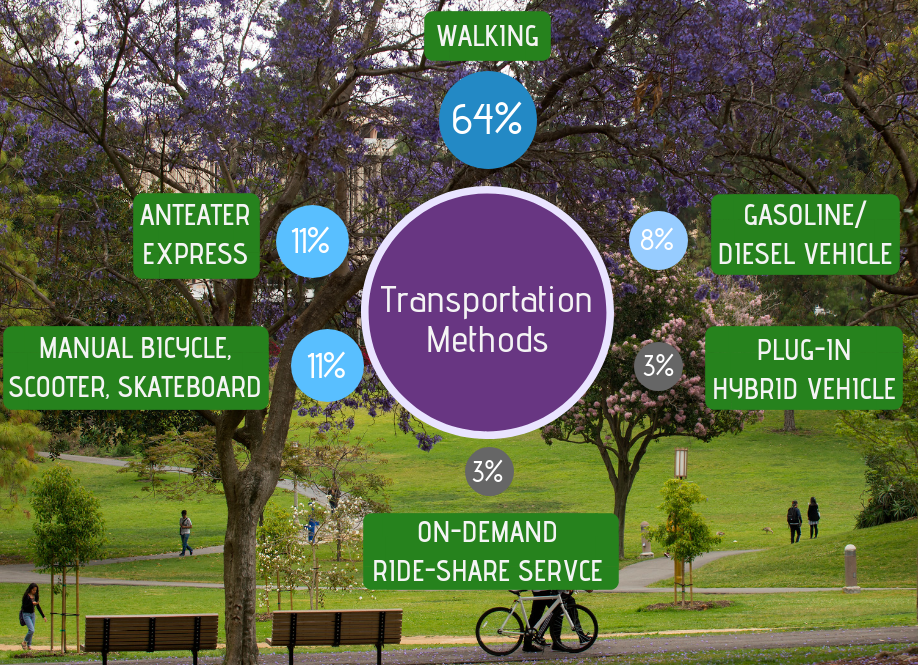 In addition to the CCC, other projects were organized to raise awareness about the CNI and assess students’ use of sustainable and active transportation. A survey and infographic, Figure 2, were developed and shared online to educate students about the CNI and UC Carbon Offset Projects opportunity. The survey was shared through social media and students’ knowledge was assessed about these topics both before and after engaging with an infographic. 
	Another project was focus groups with undergraduate students living either near or far from UCI to understand what factors influence their transportation methods. Participants also completed surveys covering transportation habits and demographics. Focus group and survey questions were designed with materials from UCI Transportation. Students were recruited through campus organizations associated with the SRC. “Convenience”, “Time”, and “Cost” were among major factors that influenced transportation decisions. Students living near campus easily used active/sustainable transportation and reported that driving was unnecessary. Results from these focus groups can be found in Figure 3.
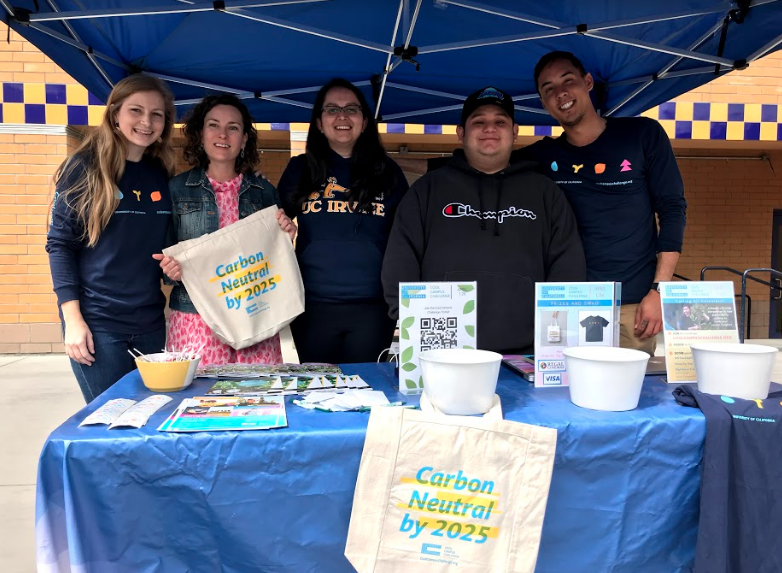 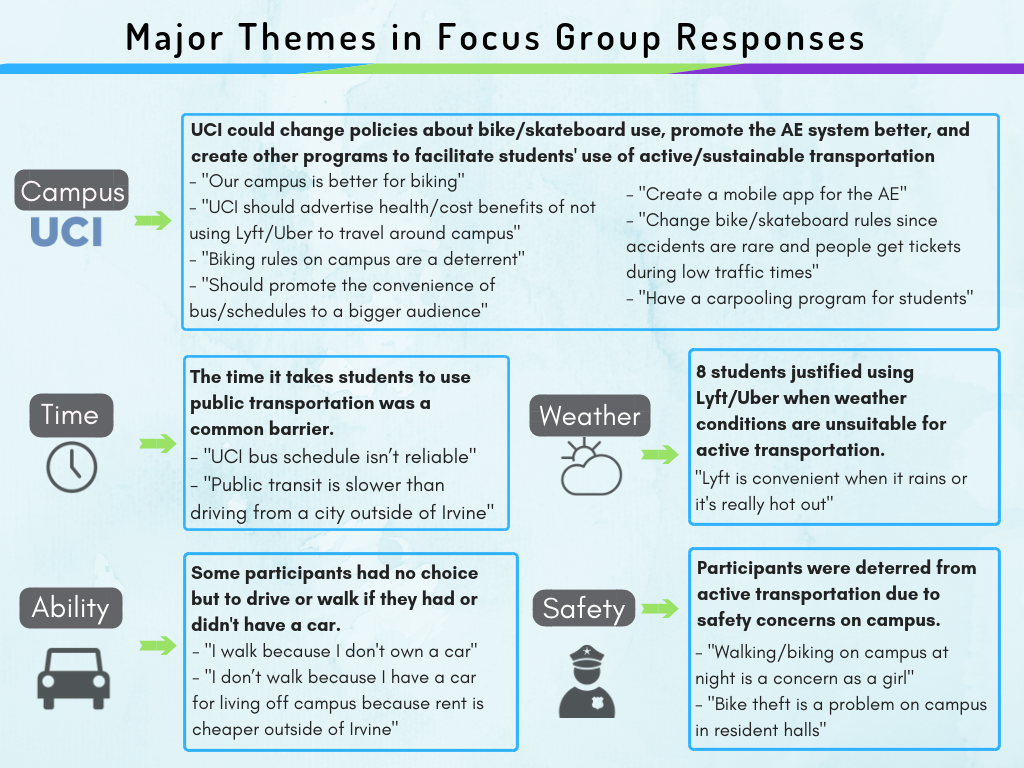 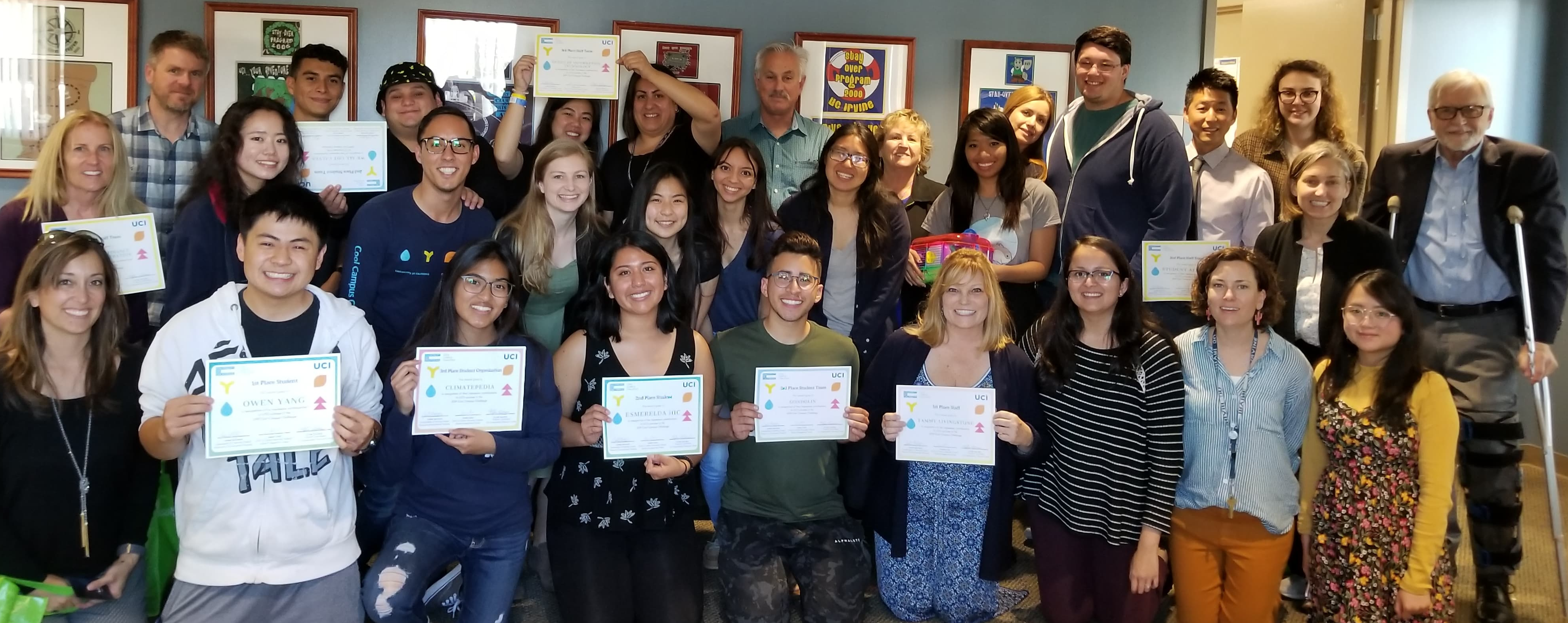 [Speaker Notes: Phase II:  In-depth assessment (similar to LEEDS) and information exchange with entire research group. Inform staff of support services, shared equipment, onservation impact, altered techniques or materials. Inquire: needs and concerns
Phase III:  Follow up]